Звук и буква  С
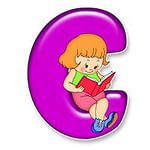 Презентация к логопедическому занятию
 в подготовительной группе для детей с ФФНР
 Цели: Уточнить артикуляцию и акустические характеристики звука< С>, упражнять в выделении данного звука в слогах, словах, определять позицию звука <С> в слове, делать звуковые замены. Познакомиться с буквой С, упражнять в чтении слогов и слов.
Артикуляция звука С
Назови слова  со зв. С
Игра «Золотые ворота»Золотые ворота пропускают не всегда:Первый раз прощается, второй раз запрещается,ну,а в третий раз не пропустим вас! Каждый ребенок , чтобы пройти в ворота, должен назвать слово на звук С.
Открываем столовую! Но в нашей столовой будут только те блюда, в названии которых есть звук С  Что нужно для сервировки стола?  (Скатерть, салфетки, столовые приборы)
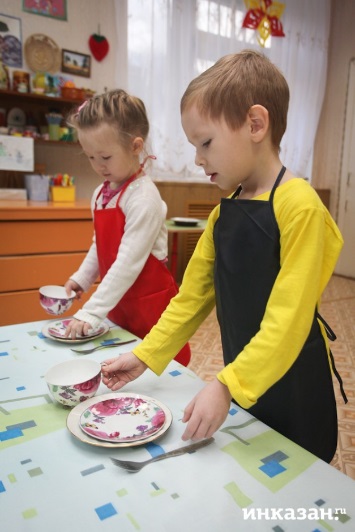 Суп, салат, селедка, соки, суфле
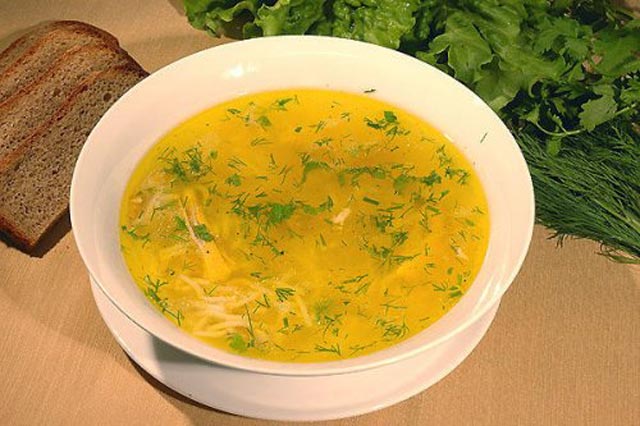 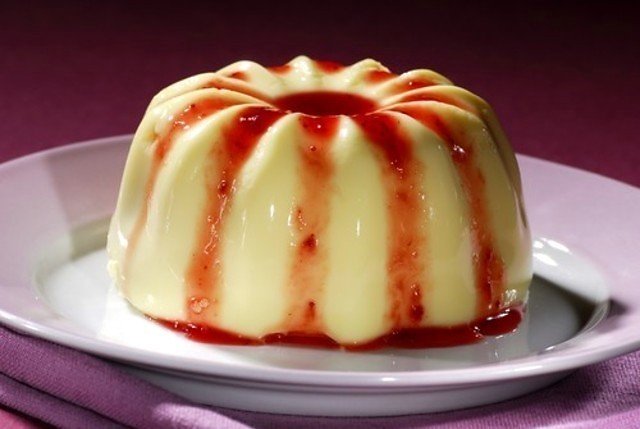 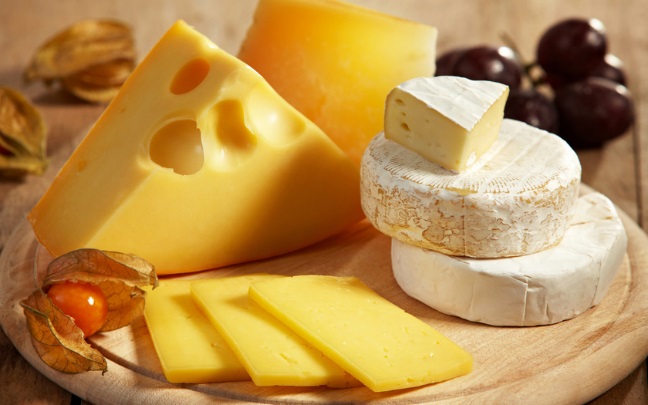 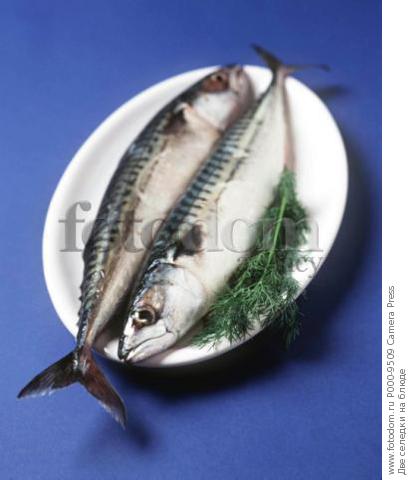 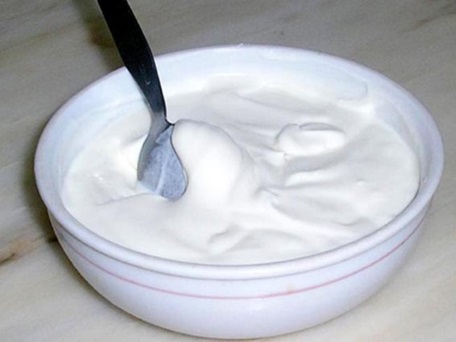 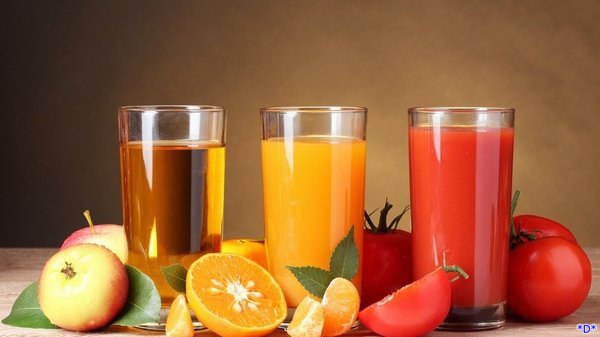 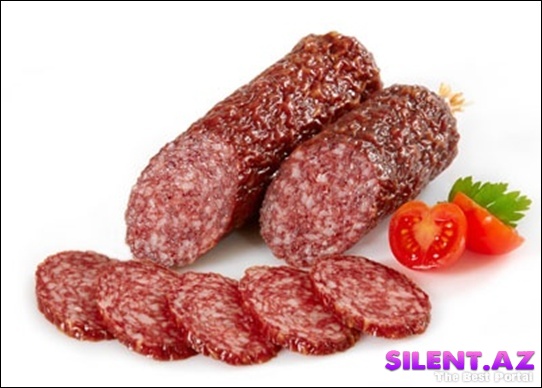 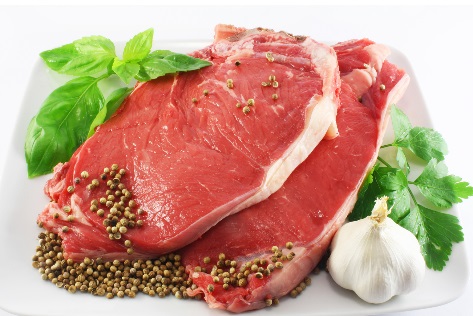 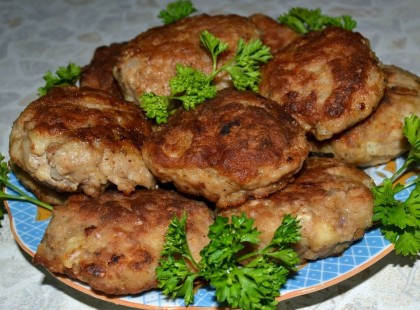 Какое блюдо лишнее в нашей столовой  ?
(мясо. колбаса, сосиски, котлеты)
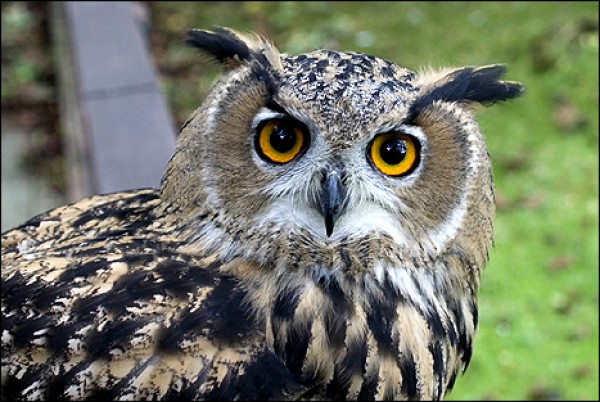 3Физминутка
Ой, ребята, тише, тише,
Что-то странное я слышу:
Гость какой-то к нам спешит
И как будто бы свистит…
Выходит ребёнок в шапочке с изображением совы и говорит:
Совушка - сова, большая голова,
На суку сидит, головой вертит,
Во все стороны глядит, всех ловит!
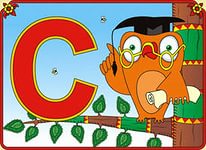 1. Села мышка в уголок
Съела бублика кусок.



2. Полумесяц в небе тёмном
Буквой эс повис над домом.
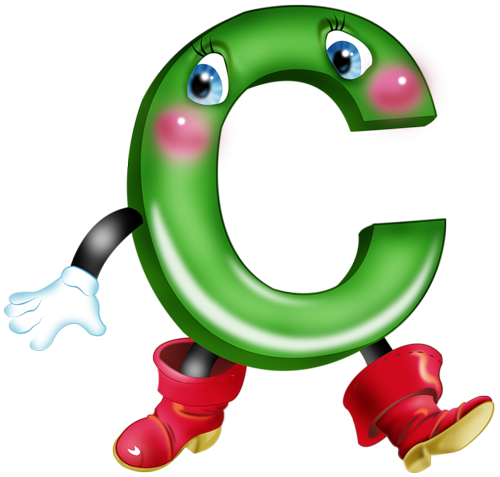 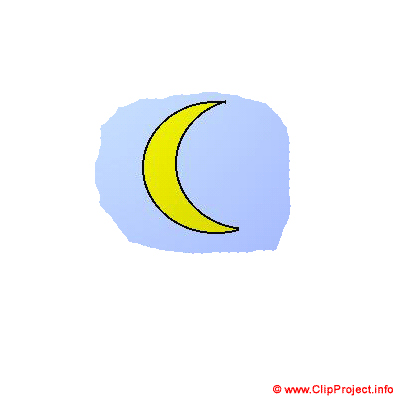 Стихи и загадки
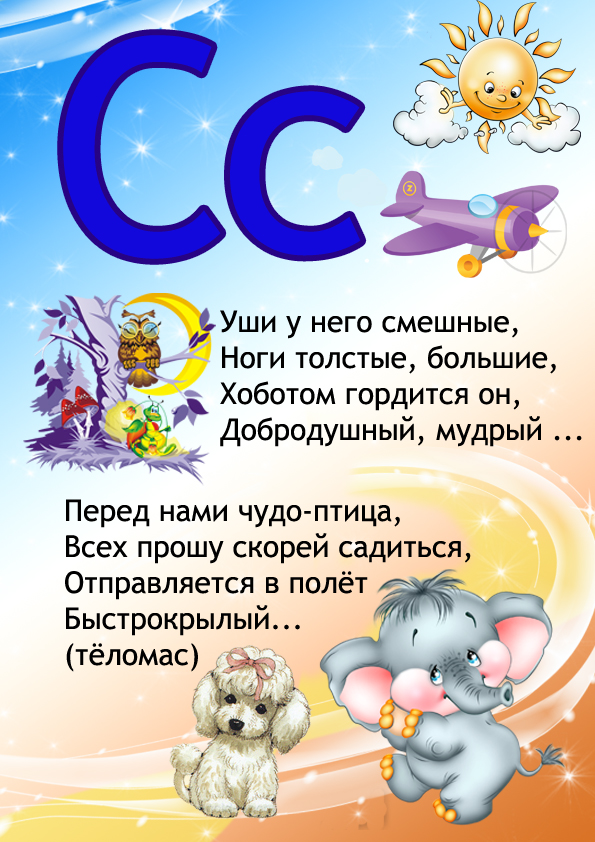 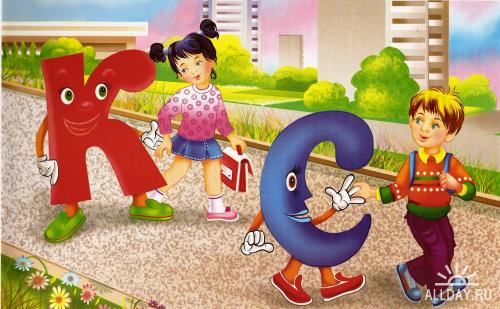 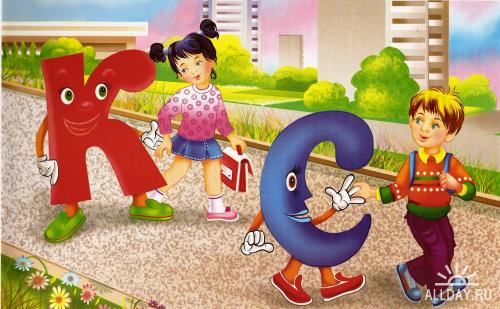 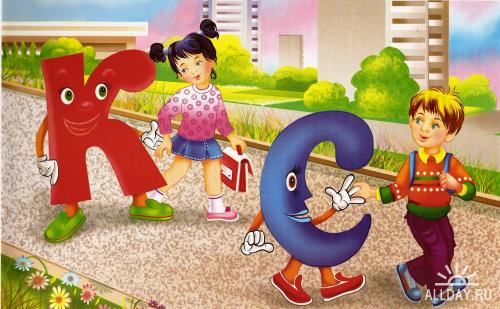 Что за буква светится Старым ясным месяцем? Полумесяц в небе темном Буквой С повис над домом
Шел конь, Подковами звеня. Как буква С Следы коня.
Нарисуем полукруг-Буква С (эс) возникла вдруг
Чтение слогов , слов
ОС         АС          ИС         УС         ЫС      ЭС
СО         СА          СИ         СУ         СЫ       СЭ
САМ       СОМ        СОР       СОК   
ИРИС     НОС
Сова предлагает нам поиграть в игру «Звук заблудился»
Говорят, один рыбак,В речке выловил башмак.Но зато ему потомНа крючок попался … дом.В каком слове заблудился звук? Мог ли рыбак поймать дом? А кого он поймал?
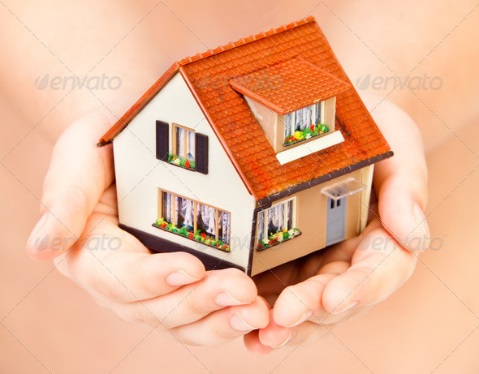 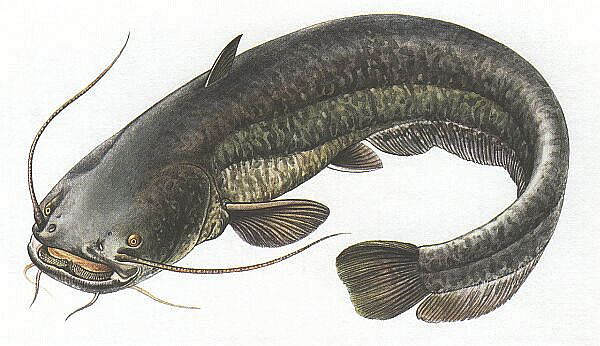